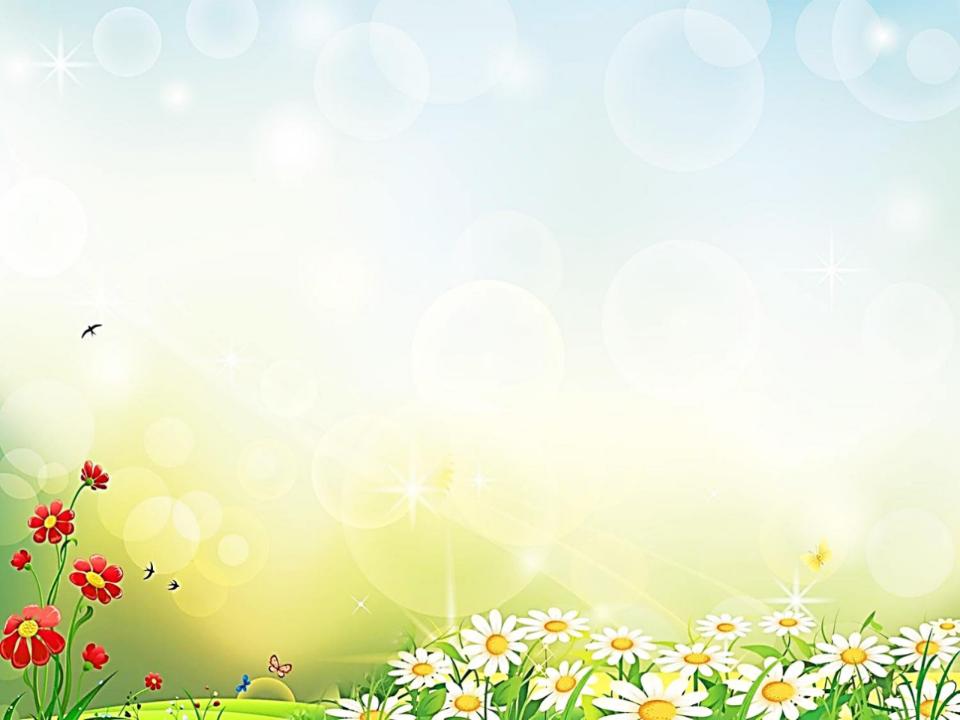 Муниципальное бюджетное  дошкольное образовательное учреждение
«Центр развития ребенка – детский сад  №28 «Огонек»
г.Бердск 2022г
Развитие речевой активности детей 
в раннем возрасте
посредством 
коммуникативных игр
Воспитатель высшей
Квалификационной категории
Пивцайкина М.Б
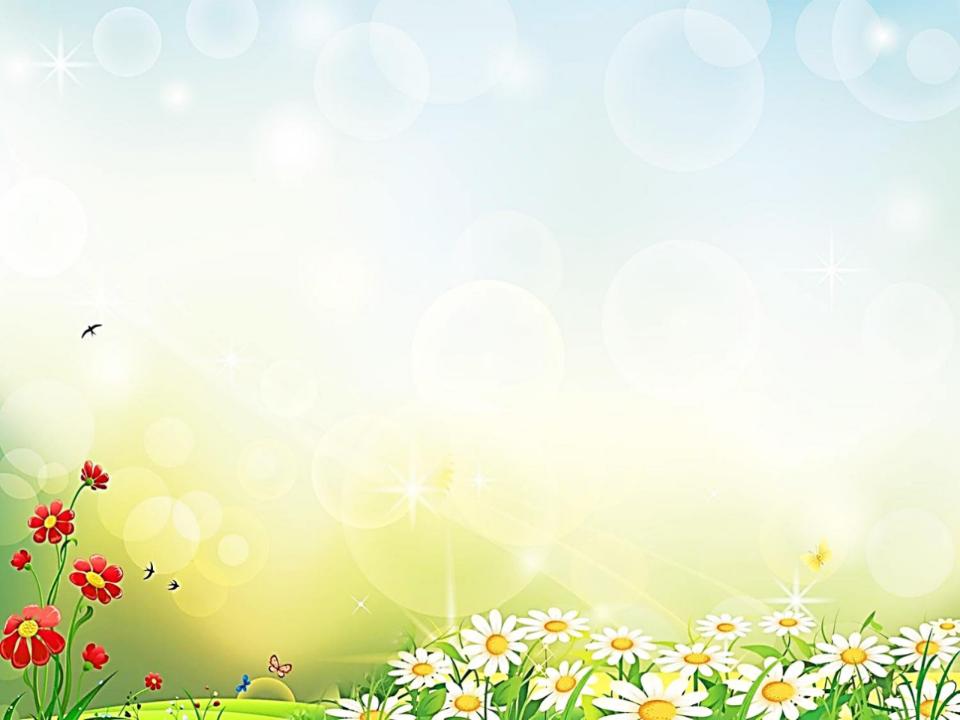 Актуальность темы
Количество детей, имеющих проблемы в речевом развитии, 
неуклонно растёт.

У многих детей отмечается недостаточность словарного запаса,
возникают трудности в развитии связной речи
и в формировании грамматического строя.
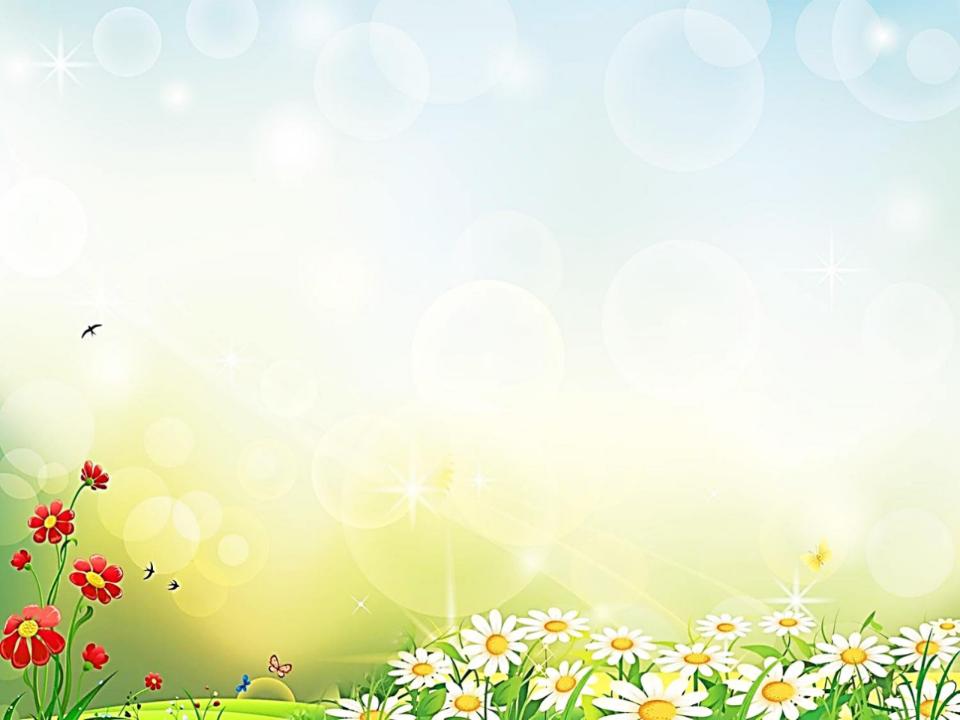 Коммуникативные игры – так называют игры для развития умения общаться, умения сотрудничать и взаимодействовать с людьми в разнообразных жизненных ситуациях.
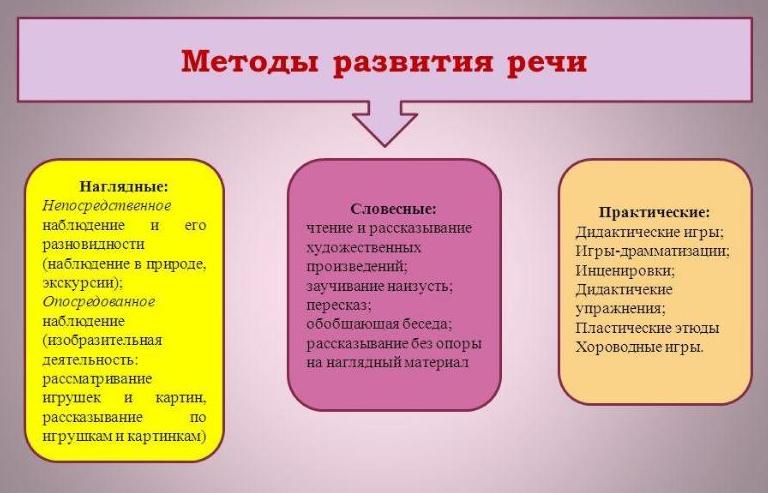 Физ.минутки
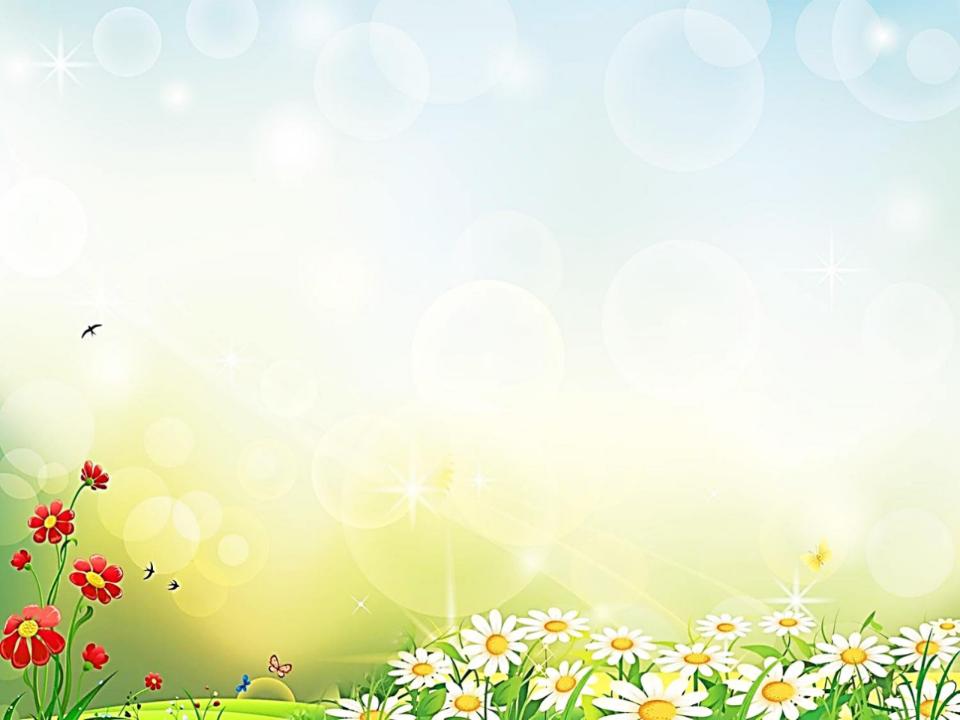 Социально-коммуникативное развитие детей относится к числу важнейших проблем педагогики. Его актуальность возрастает в современных условиях в связи с особенностями социального окружения ребёнка, в котором часто наблюдаются дефицит воспитанности, доброты, доброжелательности, речевой культуры во взаимоотношениях людей. Важно учитывать, что дошкольный возраст считается самым благоприятным этапом для социально-коммуникативного развития. 
Возраст 2-3 года считается одним из основных периодом в жизни детей. В данном возрасте дошкольник овладевает прямой ходьбой, предметная деятельность является ведущей в психическом развитии, а речь становится основным средством общения, происходит становление игровой и изобразительной деятельности, развиваются разные формы общения со взрослыми и сверстниками, активно формируются новообразования в познавательной и личностной сфере. Важно помнить, что социально-коммуникативное развитие детей к 3 годам происходит через игру. Общение считается значимым компонентом игры. Именно во время игры происходит социальное, эмоциональное и психическое становление ребенка. Игра предоставляет дошкольникам возможность воспроизвести взрослый мир и принять участие в воображаемой социальной жизни. Дети обучаются разрешать конфликты, выражать эмоции и правильно взаимодействовать с окружающими.
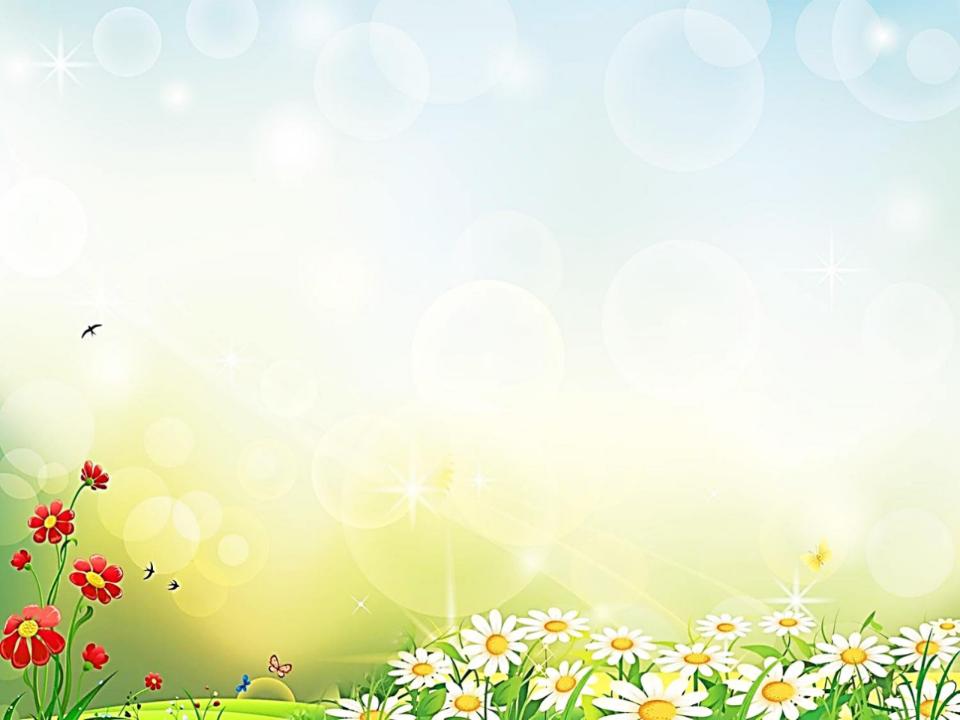 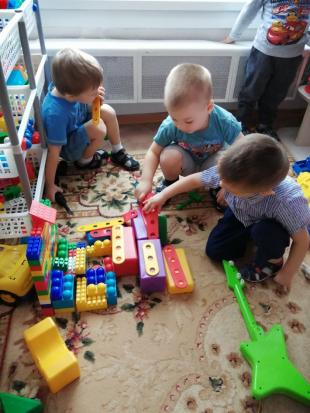 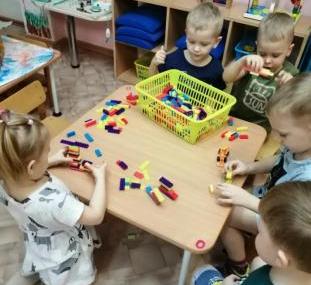 Совместные 
игры
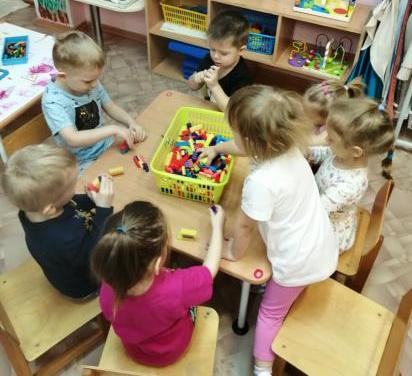 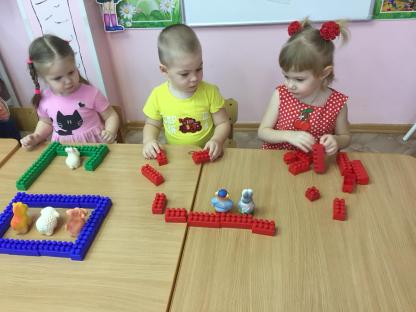 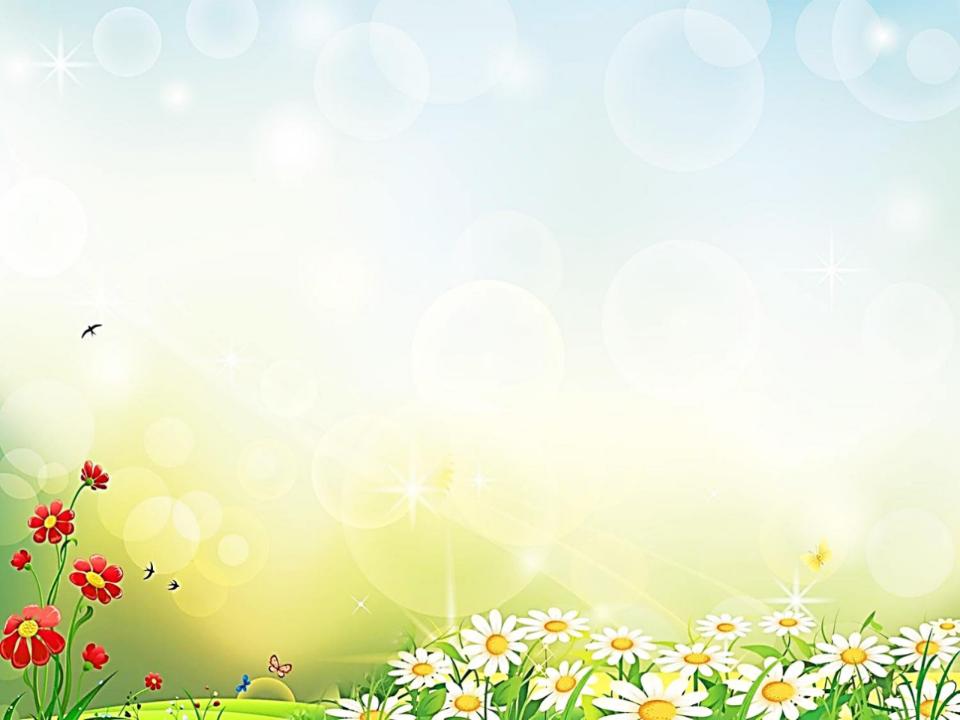 Через игру можно побуждать детей к общению дру с другом.
Сюжетно ролевая игра способствует:
-закреплению навыков пользования инициативной речи;
-совершенствованию разговорной речью,
-обогащению словаря,
-формирования грамматического словаря.
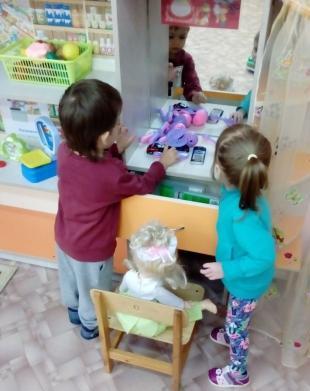 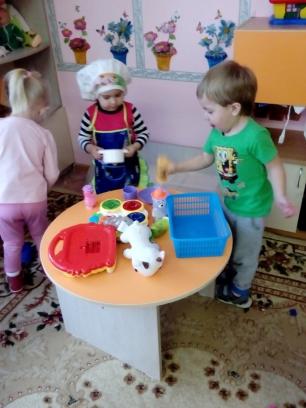 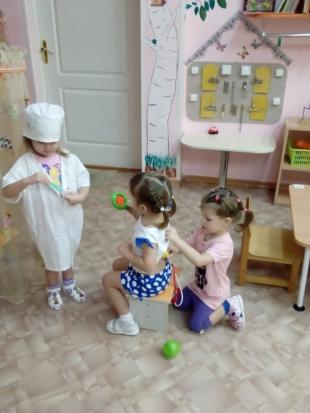 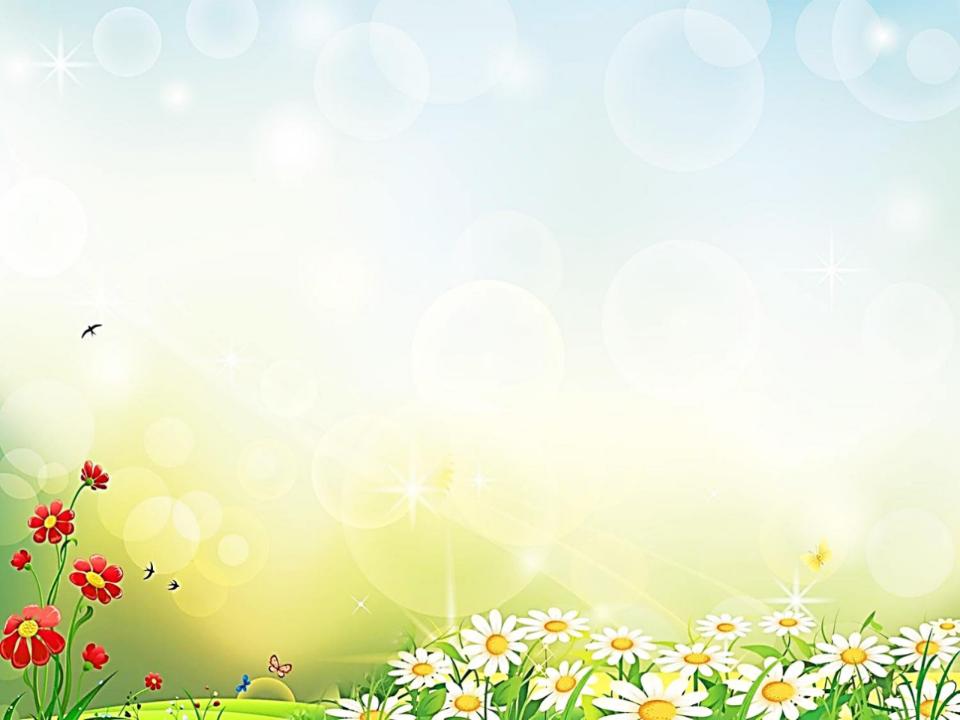 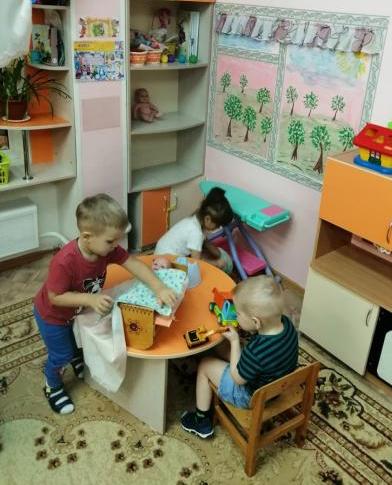 Сюжетно ролевые
 игры
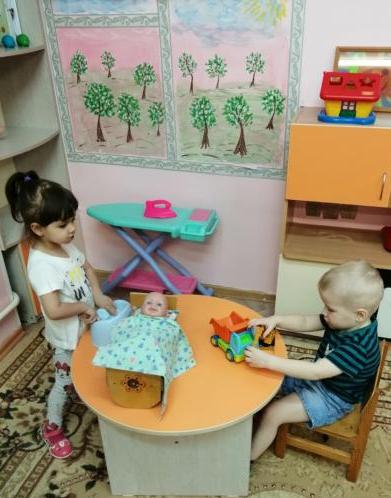 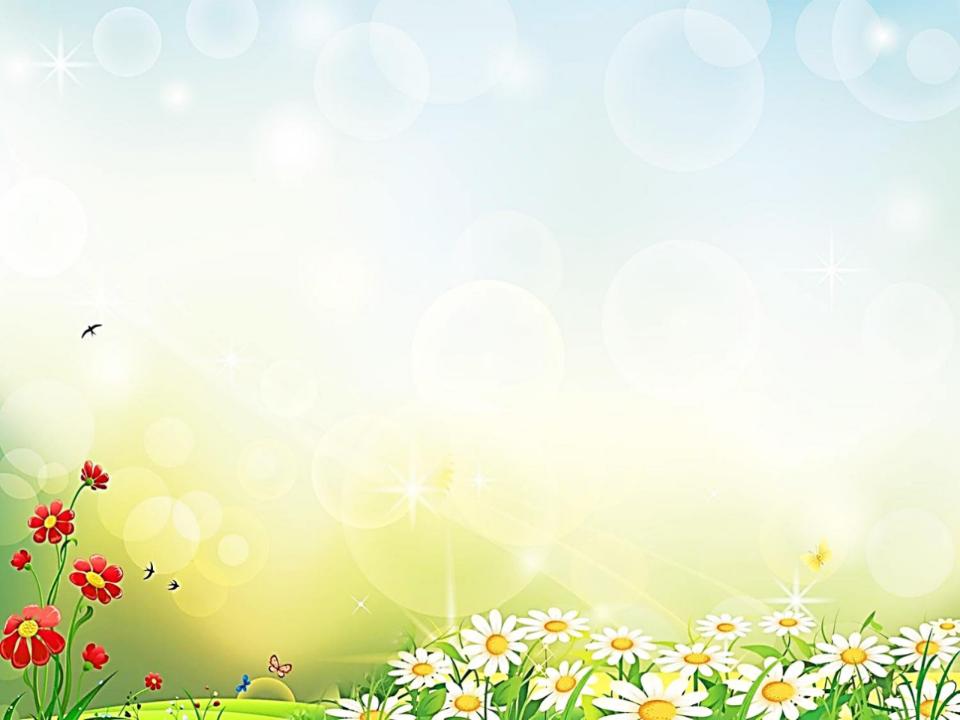 Театрализованная деятельность
Делает жизнь детей интересной и содержательной.
Наполненной яркими впечатлениями, радостью
творчества, знакомит с окружающим миром и 
во всем его разнообразии персонажей сказок.
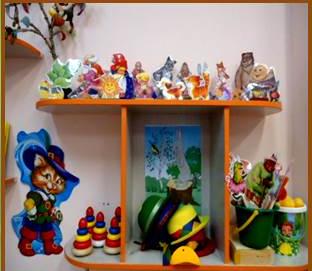 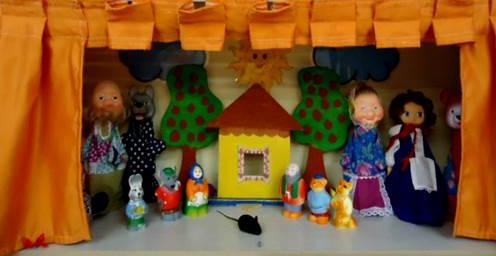 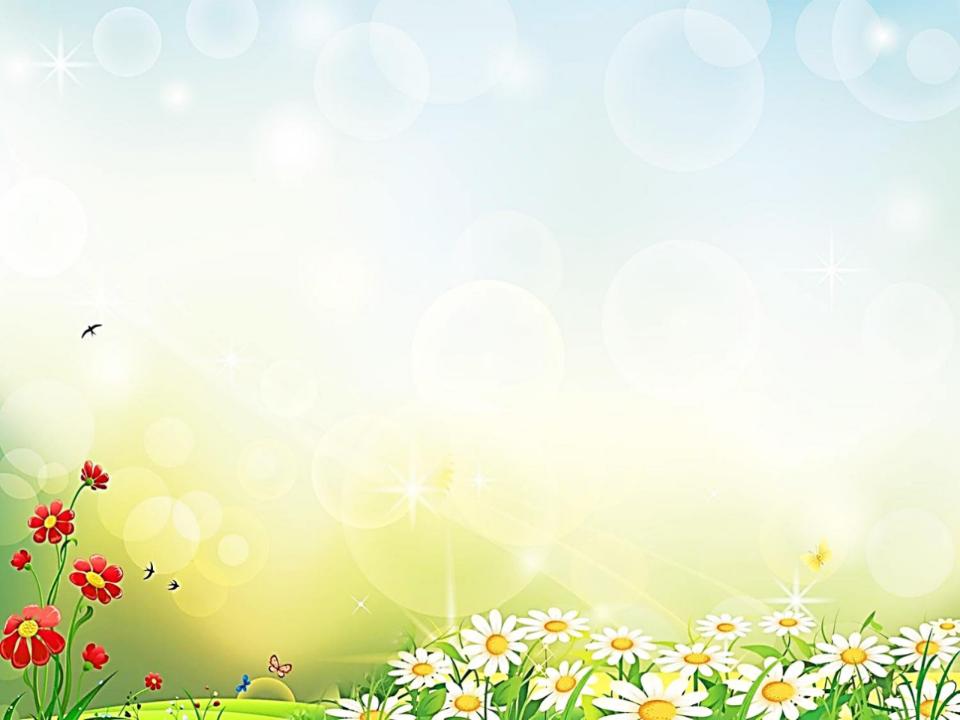 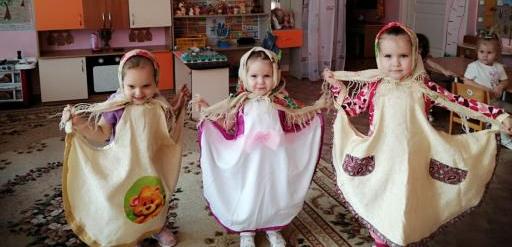 Театрализованная 
деятельность
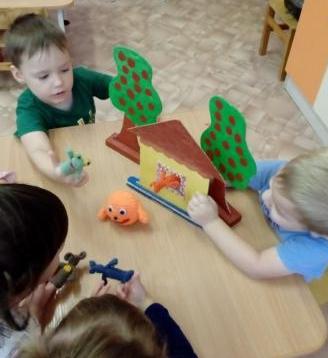 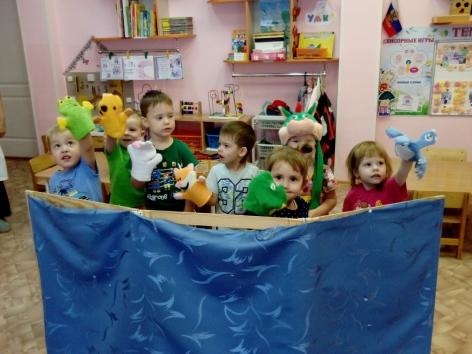 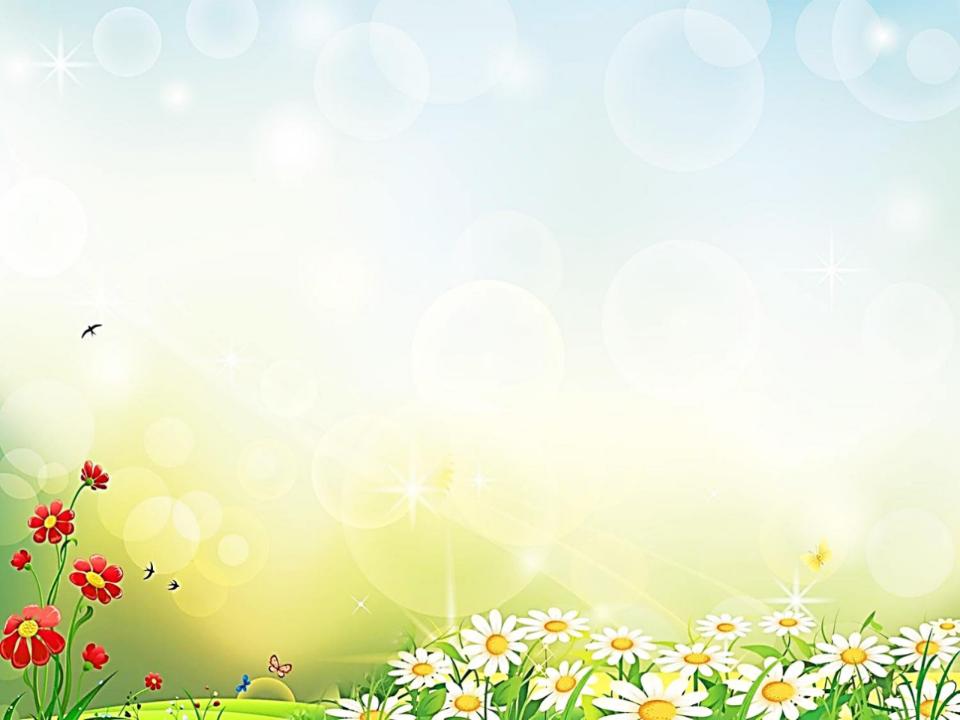 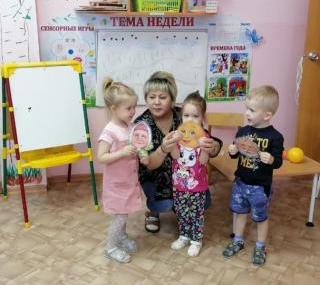 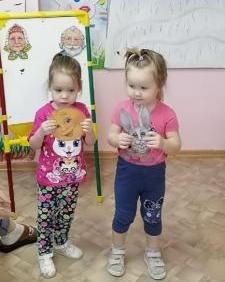 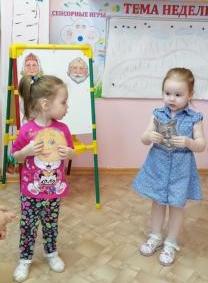 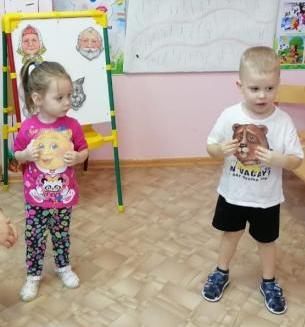 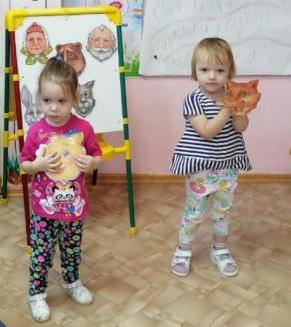 Показ сказки 
«Колобок»
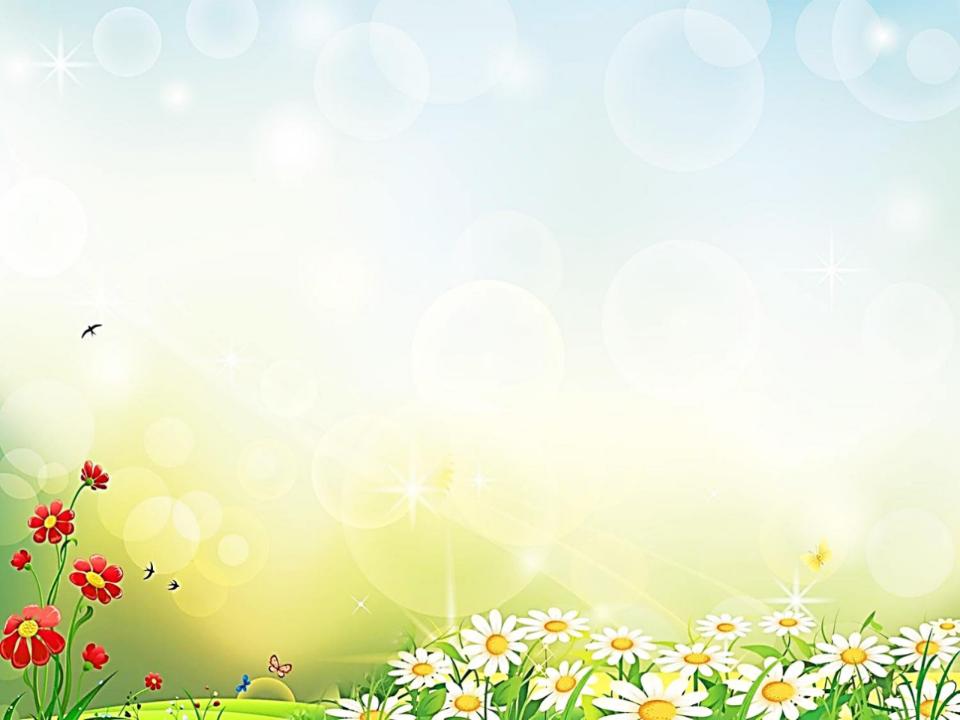 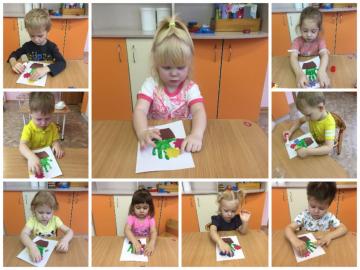 Занятия при проведении НОД
И в режимных моментах
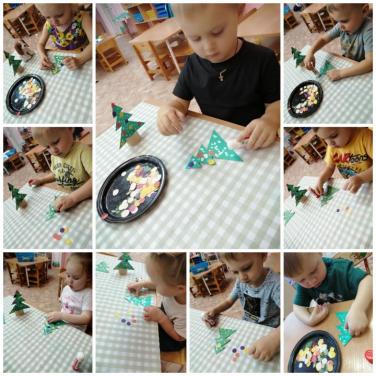 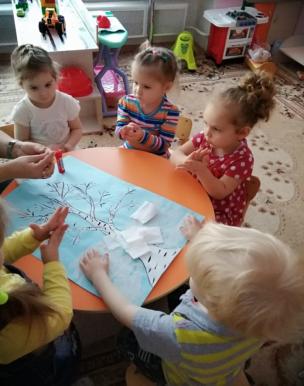 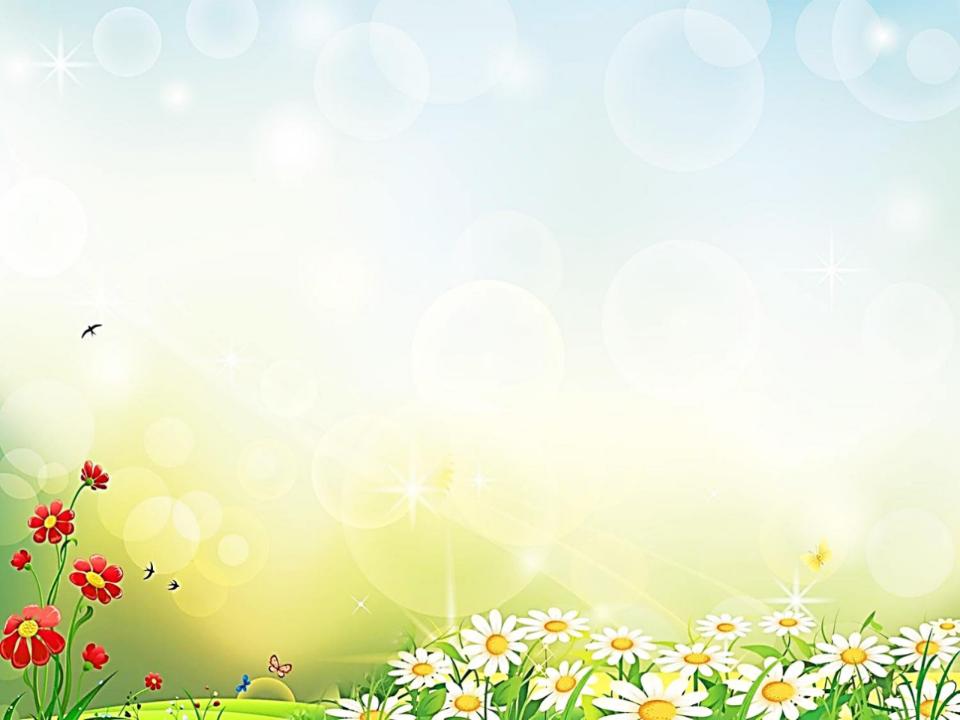 Развитие речи на прогулке
ПРОГУЛКА-это не только важный режимный момент
Но и замечательный способ развития речи ребёнка.
На прогулках дети отмечают все, что они видят вокруг себя
И стараются выразить свое впечатление словами.
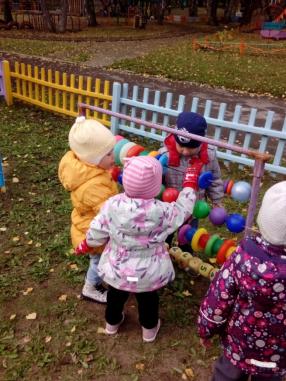 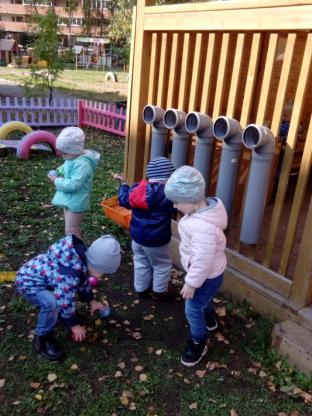 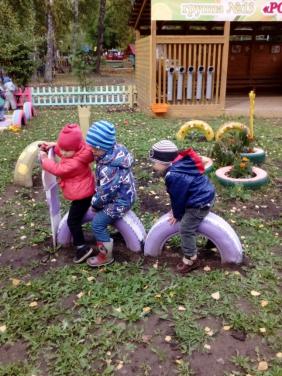 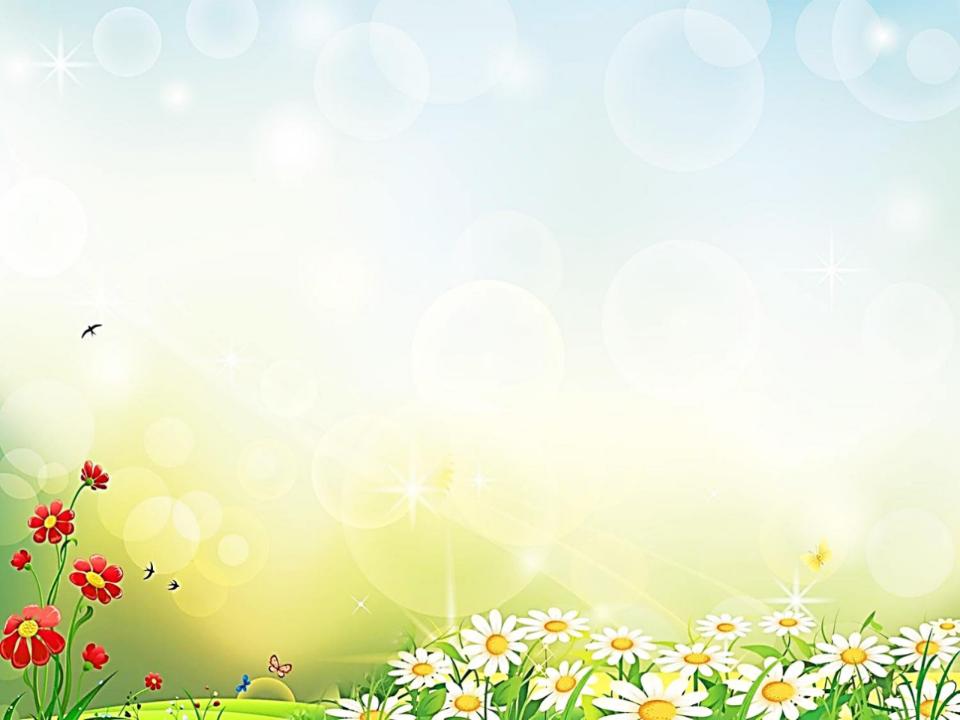 Работа с родителями
Проводятся беседы, даются рекомендации для заучивания
С детьми стихов и загадок, пословиц и потешек.
Консультации и советы какие книги следует читать детям раннего
 дошкольного возраста.
Организуются родительские собрания, проводятся посиделки за круглым столом,
мастер классы.
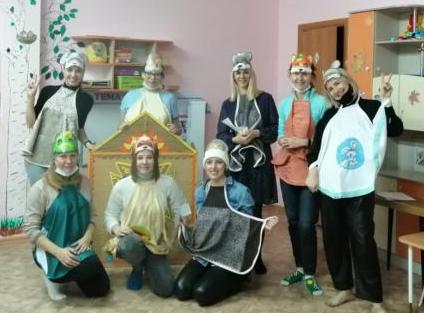 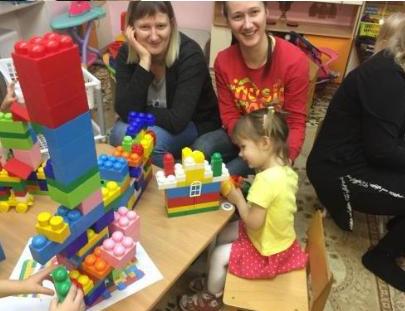 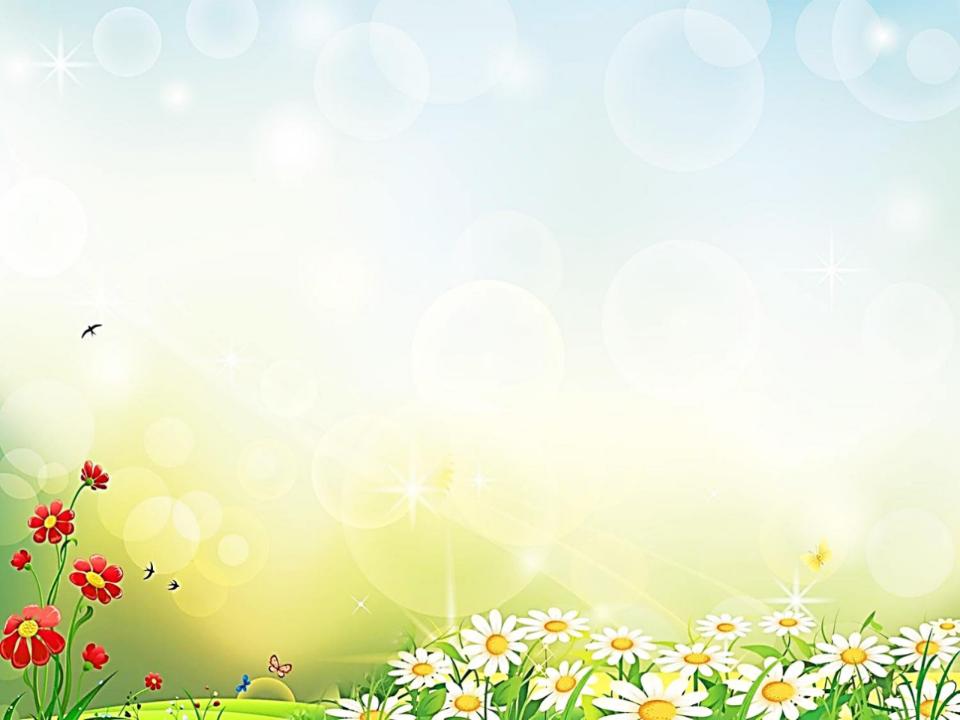 СПАСИБО 
ЗА 
ВНИМАНИЕ!